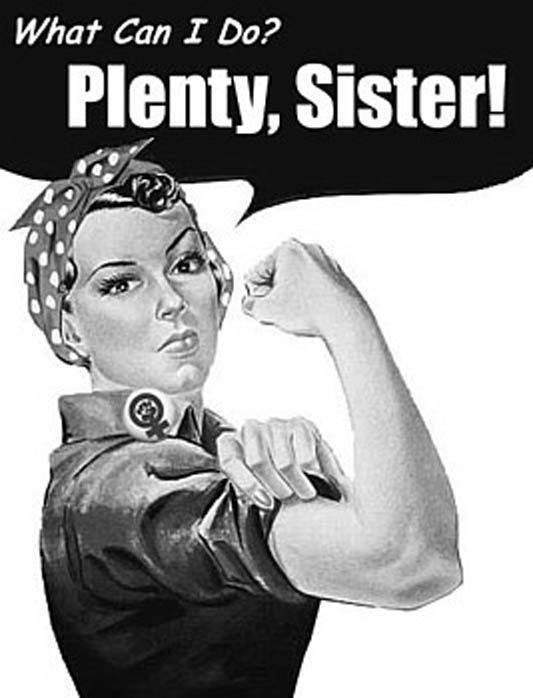 Creating aFeministClassroom
Elizabeth Wells, Music
Toni Roberts, Sociology
[Speaker Notes: E]
Many Feminisms
[Speaker Notes: Toni]
Many Feminisms
[Speaker Notes: Toni – 4th wave? Web 2.0 with feminism (Sarkeesian – feminist frequency)]
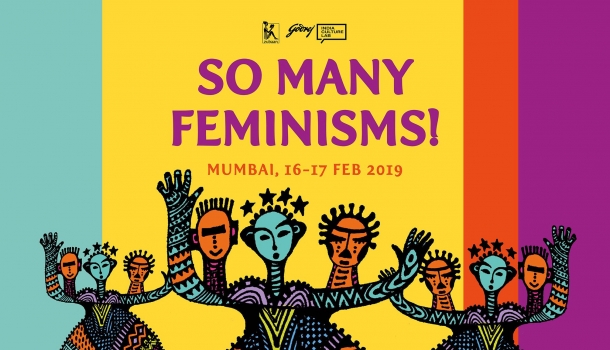 Many Feminisms
This means there are various approaches that people can use
Liberal compared to poststructuralist
Liberal don’t want to change the system but would want to ensure all girls have the same educational opportunities as boys
Poststructural would ask about who has power institutionally, how discourse functions in the classroom, who gains from certain social conditions, etc. – criticize kyriarchy (interconnected social systems that enforce domination, oppression and submission)
So, no single answer for the feminist classroom
[Speaker Notes: Toni]
Before we can create a feminist classroom we need to know…
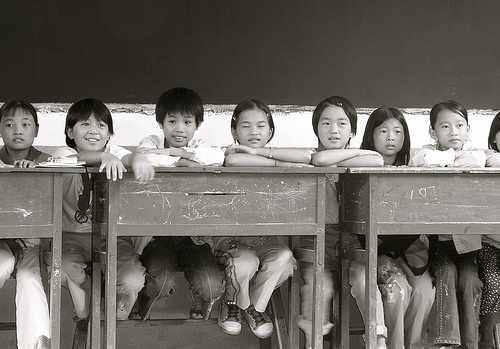 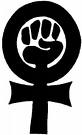 +
What is feminist pedagogy?
[Speaker Notes: E]
Plurality of feminist pedagogy
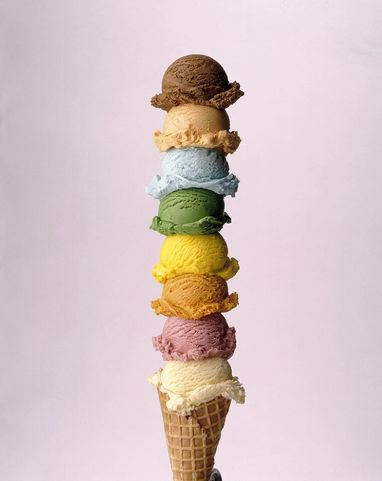 There isn’t one true feminism or feminist pedagogy. It is best to talk about feminisms and feminist pedagogies.					
Solar (1995) notes that "feminist pedagogy is a grounded response to feminist theoretical analysis of education, and since feminist theories are numerous, feminist pedagogies are plural" (p. 313).
[Speaker Notes: E]
Carolyn Shrewsbury (1987) - “What is feminist pedagogy?”
“Feminist pedagogy is a theory about the teaching/learning process that guides our choice of classroom practices by providing criteria to evaluate specific educational strategies and techniques in terms of the desired course goals or outcomes. These evaluative criteria include the extent to which a community of learners is empowered to act responsibly toward one another and the subject matter and to apply that learning to social action.” (p. 6)
[Speaker Notes: E]
Bringing it into the Classroom
“Feminist pedagogy is the educational manifestation of feminist theory, translating feminist thought into practice into a classroom setting.”
	Warren & Rhinegold (1993, p.25)
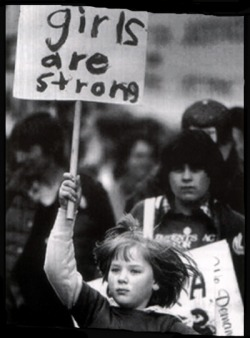 [Speaker Notes: T]
Some Common Assumptions in Feminist Pedagogies
There is a gendered component of the education system
Power is implicated in this system
There is a community of learners
There are personal components of learning
The notion of agency – granting it
That leadership and social responsibility are important
Difference and diversity
[Speaker Notes: E
Students and teachers are “engaged with self in a continuing reflective process; engaged actively with the material being studied; engaged with others in a struggle to get beyond our sexism and racism and classism and homophobia and other destructive hatreds and to work together to enhance our knowledge; engaged with the community, with traditional organizations, and with movements for social change.” (Shrewsbury, 1987, p. 6)]
A Nice Summary
Feminist pedagogy is a theoretical and practical approach to teaching and learning that attempts to address inequities in the classroom, local community and world by interrogating power relations in the classroom, fostering a community of learners, empowering learners to be active agents of their own learning, and encouraging learners to critique ideas and discourses, their own as well as others. The goal is empowerment for all learners. Anderson (2002)
[Speaker Notes: E]
The Simple Answer
“Feminist pedagogy is about teaching and learning liberation.”
(p. 35) Linda Briskin (1994)
[Speaker Notes: T]
A Charge to Feminist Teachers
“Feminist teachers, if they are to work to create a counter-hegemonic teaching, must be conscious of their own gendered, classed, and raced subjectivities as they confirm or challenge the lived experiences of their students. This does not mean avoiding or denying conflict, but legitimating this polyphony of voices and making both our oppression and our power conscious in the discourse of the classroom" (Weiler, 1988, p. 145).
[Speaker Notes: T – Intersectionality – Crenshaw: we must also consider sexuality, race, ethnicity, class, disability]
Some Possible Approaches
Choices in weighting of work
build on strengths and provides a sense of agency
Choice in type/kind of work
art, projects, audio, video, etc.
again, builds on learning style and agency
These also respect differences in class, culture, experience, etc.
Collaborative work (in class assignments, tests and exams)
[Speaker Notes: T
With alternative content, I require students write a 5 page analysis that connects their work to the course content. Allow students to work in groups on papers, projects, etc. In sustained group (for a term lets say) it may be wise to give students the tools to have a successful group: Check ins; rotating chair; round robins; let students know that dominating the conversation is not the way to go – have chair interject with a round robin or ask someone else something explicitly; core values, the purpose of the group, goals, outcomes, etc. can be part of the group work, i.e., these must be discussed and agreed upon at the beginning of the term; consensus building; for one recent class (Primary and Secondary) for a group work project, there were three components – participation, analysis, product. Each component was equally weighted.

Briskin argued for interrogating power relations within collaborative work as “collaboration and group work are not in themselves solutions; if the organization of group work does not take account of power dynamics, group work itself can reinscribe power relations rather than create openings for more inclusive learning” (p. 24).]
Some Possible Approaches
Other forms of communication
Alternatives in evaluating participation
Acknowledge difference explicitly and celebrate it (don’t ignore it)
Acknowledge experience – keeping in mind that one’s experience is just that (be careful of the “experience junkie”)
[Speaker Notes: T
Briskin - Be aware that, “Other dimensions of power—around race or ethnicity, for example, in a single-sex group—can emerge as significant” (p. 26).]
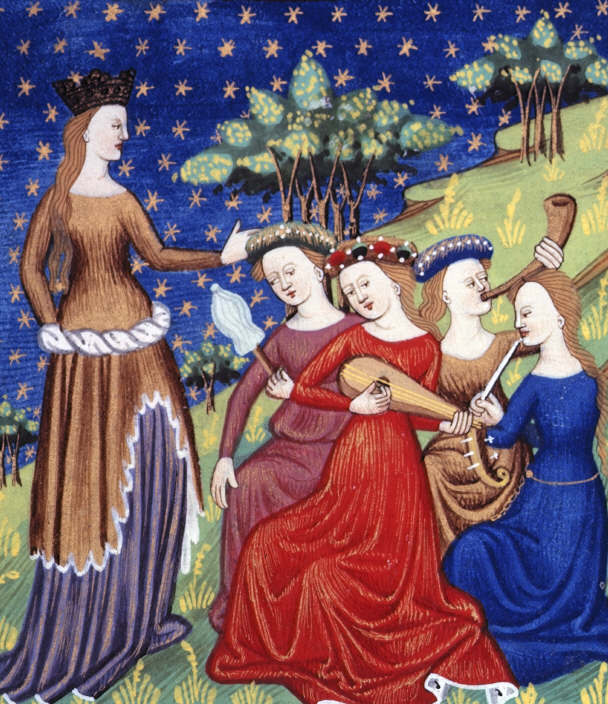 [Speaker Notes: E]
Questions to consider with your group (15 minutes each)
How do we redefine equity in a feminist classroom?
How can we create the classroom community as a safe place that honors all its voices and silences? Or do we want to?
How can we emphasize process (critical thinking) over product (content) while still teaching important skills?
How do we acknowledge the private, personal, and subjective experience as well as the public, impersonal and objective?
What
[Speaker Notes: The private/public split is artificial, as is the personal/impersonal and subjective/objective; equality does NOT mean treating the same]
Final Words
In order to transgress the boundaries in our teaching practice, we must be willing to query our multiple identities and positions (gender/sex, race, class, culture, ethnicity, ability, etc.), understand how those identities and positions shape our practice, reconceptualize power within the classroom, listen to our students' voices and nurture a community of learners.
[Speaker Notes: T]
Resources
The Feminist Classroom: Dynamics of Gender, Race, and Privilege by Frances A. Maher and Mary Kay Thompson Tetreault
Theoretical, Political and Pedagogical Challenges in the Feminist Classroom: Our Struggles to Walk the Walk by by Robbin D. Crabtree and David Alan Sapp 
Bryson; Bennet-Anyikwa (2003). "The Teaching and Learning Experience: Deconstructing and Creating Space Using a Feminist Pedagogy." Race Gender and Class". Race Gender and Class. 10: 131–146.
hooks, bell (1994). Teaching to transgress: education as the practice of freedom. New York: Routledge.
Weiler, Kathleen (1995). "Freire and a Feminist Pedagogy of Difference". Debates and Issues in Feminist Research and Pedagogy: A Reader. 23-44.
Shrewsbury, Carolyn M. (1987). "What Is Feminist Pedagogy?". Women's Studies Quarterly. 15 (3/4): 6–14.
Lee, Ming-yeh; Johnson-Bailey, Juanita (2004). "Challenges to the classroom authority of women of color". New Directions for Adult and Continuing Education. 2004 (102): 55–64
Elizabeth Wells – ewells@mta.ca
Toni Roberts – troberts@mta.ca
Responding to Resistance
Shift focus from social issues to classroom dynamics
Legitimize meaning students bring to their experiences (and turn challenges back on the questioner)
Disrupt order-of-speaking hierarchy
Require students to own their own privilege
[Speaker Notes: Social issues are important, but within the classroom with resistance, talking about classroom dynamics may be the way to go
Although experience is important, it should not be the only form of knowledge and should not override good research]
Responding to Resistance
Set ground rules for discussion
Encourage broad participation
Facilitate a classroom atmosphere, not a group therapy  (Kimmel, 1999)
[Speaker Notes: Ground rules – respect always demanded (online and f2f);no sexism, homophobia, etc.
Broad participation – let students know their voice is important; allow multiple ways to participate (responding in class, on threaded discussion boards, question box, etc)]